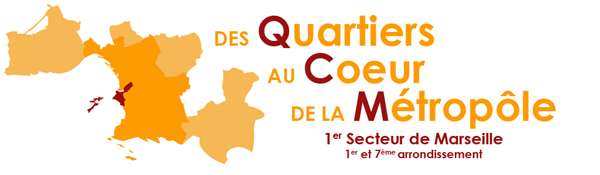 COMPTE- RENDU D’ACTIVITES  6ème BILANPour la 6ème année, le Groupe Communiste Républicain et Citoyen présente son rapport d’activités et cette année, plus particulièrement un récapitulatif de 2008 à 2013
L’originalité de notre groupe.
travail de groupe indépendant durant ces six années. 

activité autonome sur de nombreuses questions
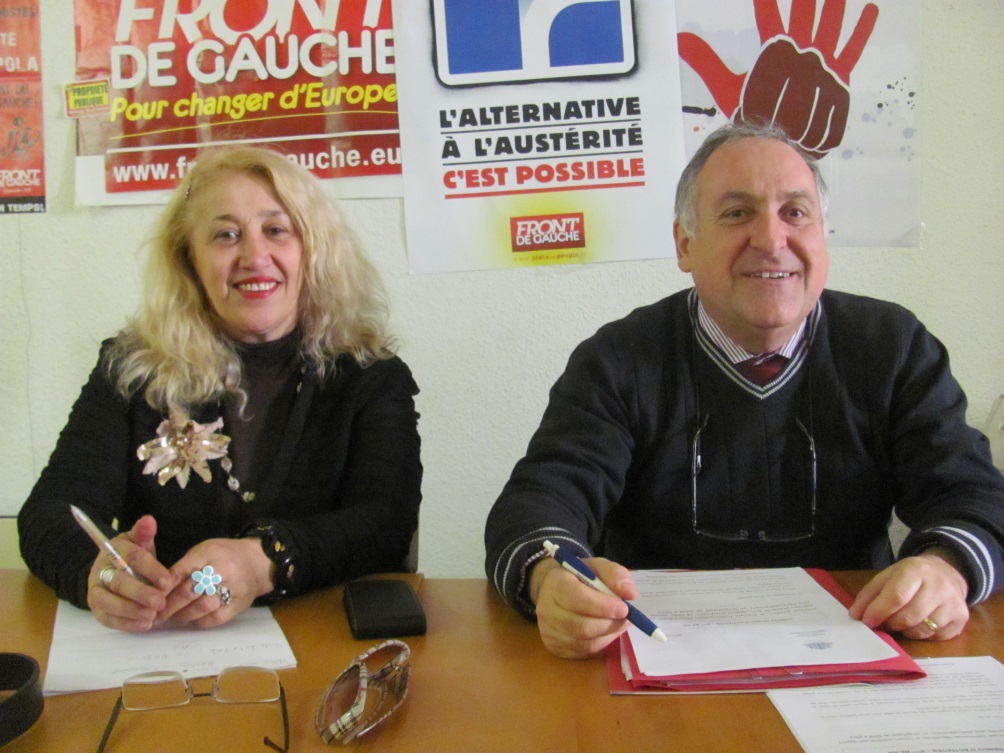 2
Sécurité
opposition de notre groupe à la vidéo surveillance 
renforcement de la présence d’agents municipaux dans les parcs et jardins, et la gestion par du personnel municipal de la surveillance des entrées et sorties d’écoles.
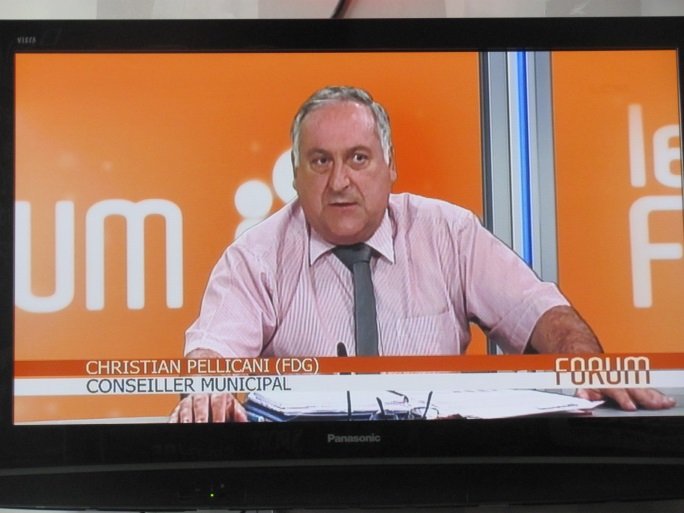 3
Circulation
dossier de semi piétonisation
refus de voir les axes Pasteur, Corse et Corderie se transformer en rocade urbaine
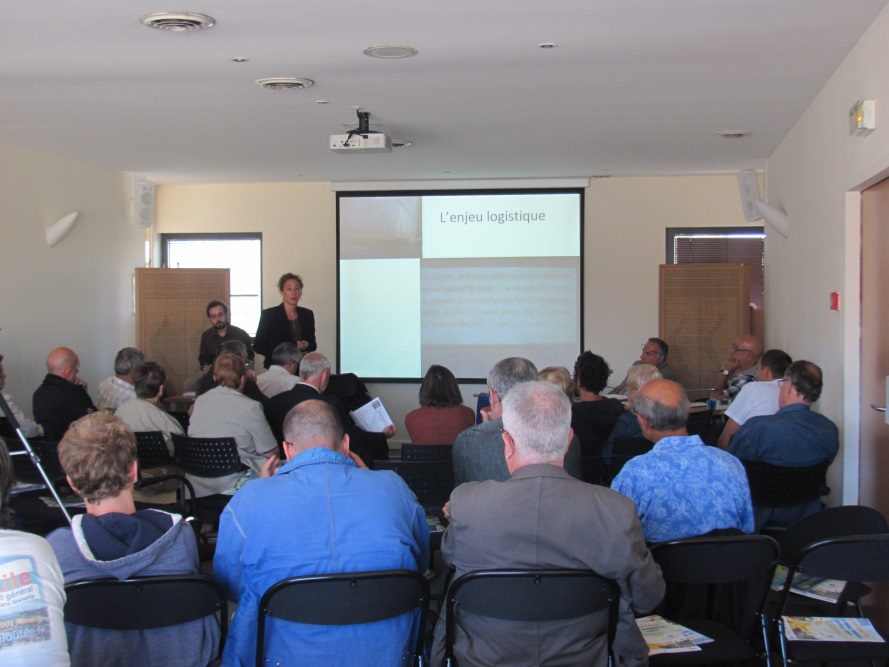 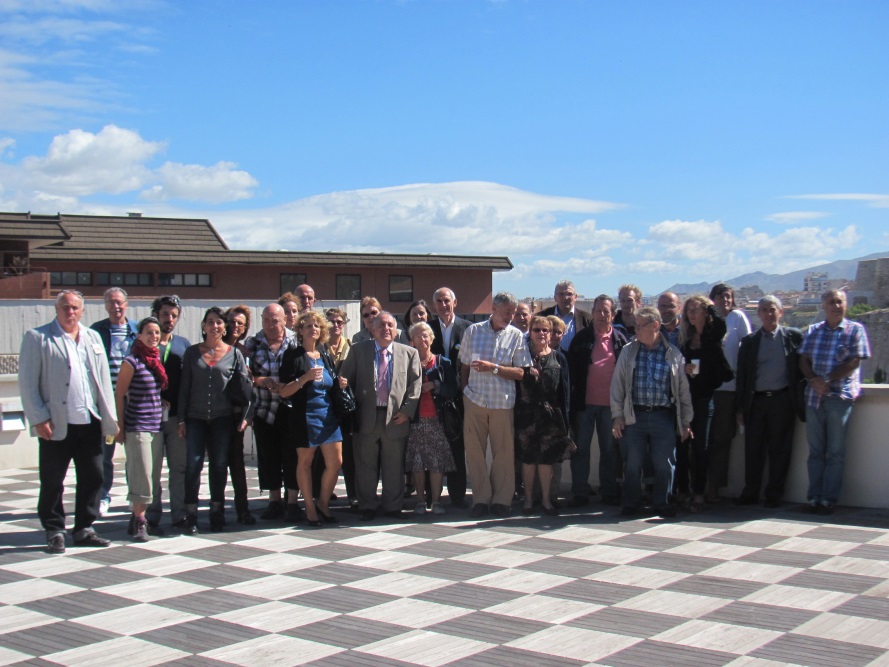 4
Circulation suite
permettre aux automobilistes des quartiers sud de prendre un autre itinéraire que le 7ème arrondissement.

dessertes maritimes
développement transports collectifs
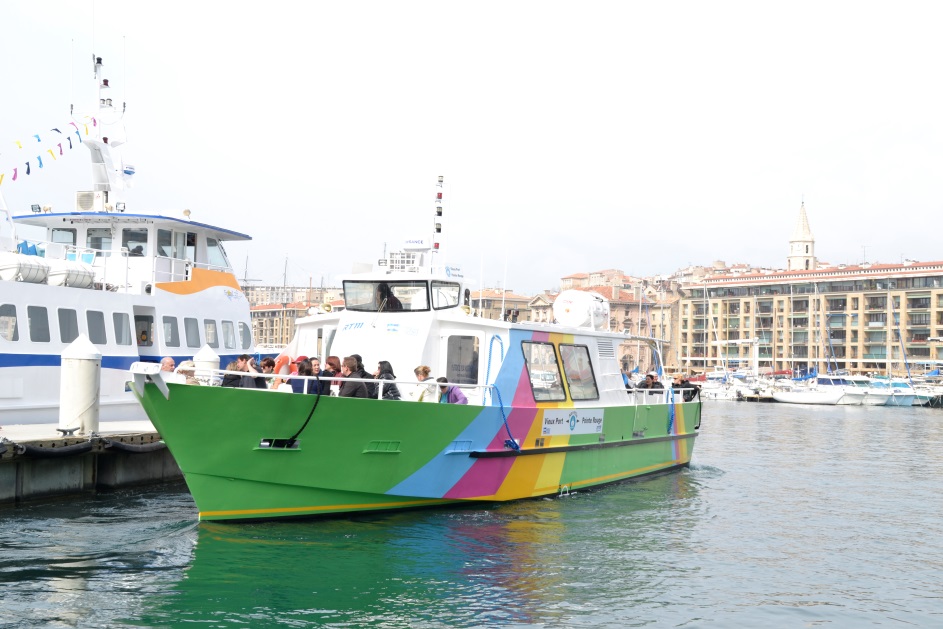 5
Spéculation immobilière
contre le bétonnage (Giraudon, Corderie)
caserne d’Aurelle
rénovation centre-ville (espace Chanterelle)
réhabilitation des quartiers Noailles et Belsunce
un bilan objectif et contradictoire de la politique du PRI menée par Jean-Claude GAUDIN
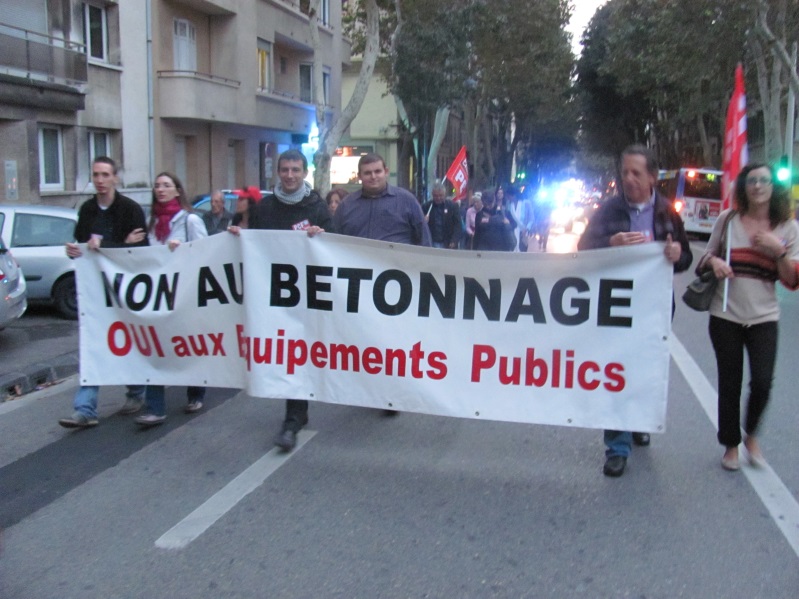 6
Spéculation immobilière
Le recours engagé contre la ville 
      de Marseille en mars 2010 
      par des contribuables, Citoyens 13 
      et des élus communistes, 
      concernant le projet « Hôtel-Dieu », 
      a été validé par la justice en Mars 2012.
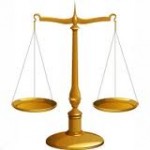 7
12 décembre 2013 Compte rendu d’activités 6ème Bilan
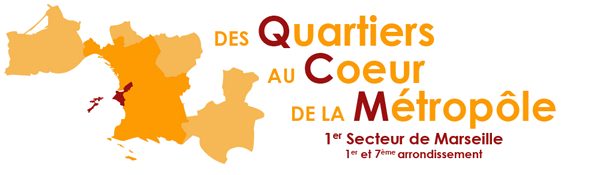 Présentation par :
Christian PELLICANI – Conseiller municipal – Conseiller des  1er et 7ème arts – Délégué à la Démocratie participative 
Mireille MAVRIDES - Adjointe d’arrondissements du 1er secteur  - Déléguée au quartier Noailles
Dossier Social et Services aux citoyens
obtenir des réponses en matière d’équipements publics et de logements sociaux en centre-ville.
la poste Colbert : demande du maintien du lieu dans le patrimoine de La Poste pour y accueillir de l’emploi et des services en centre-ville. 
projet de la place Louise Michel et marché quotidien autour de la Halle Puget, nécessité pour les habitants
9
Dossier Social et Services aux citoyens
Écoles publiques – Écoles privées
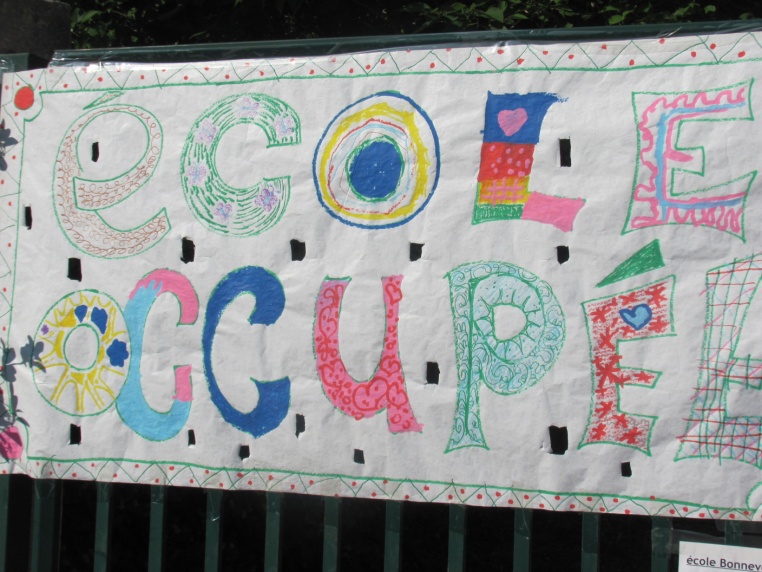 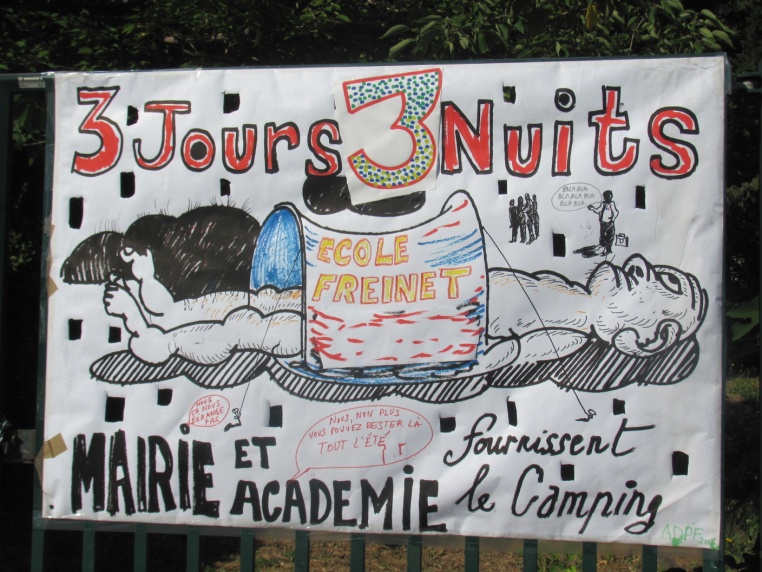 10
Mobilisation des citoyens
part active dans le 7eme pour faire travailler ensemble les citoyens, les associations et le politique sur les questions d’urbanisme et de cadre de vie.
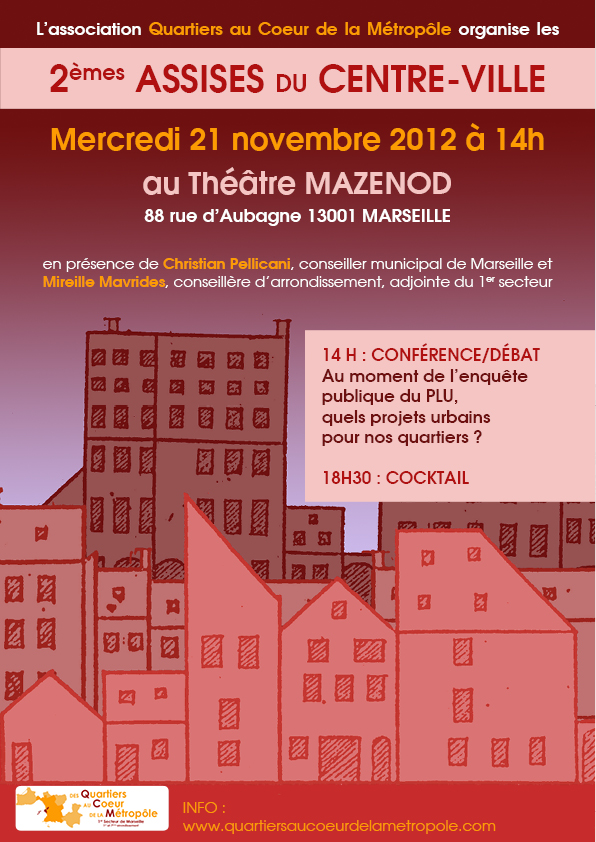 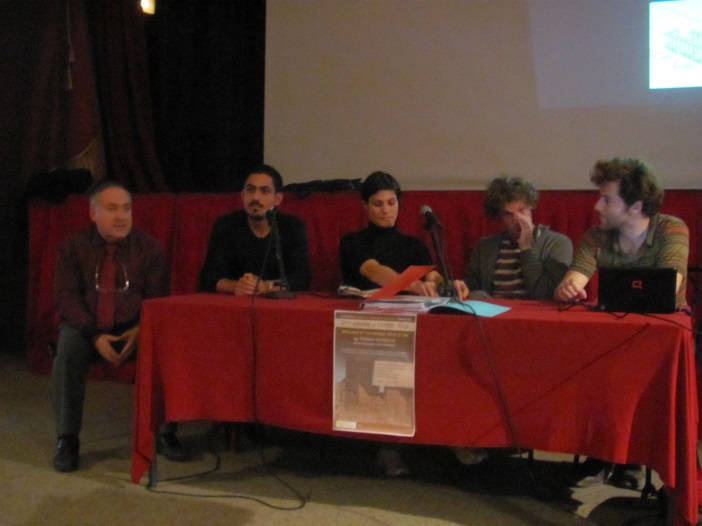 11
Mobilisation des citoyens (suite)
mobilisation contre le racket des habitants au travers des horodateurs

opposition à la disparition du théâtre Silvain

plage des catalans et opposition à sa privatisation
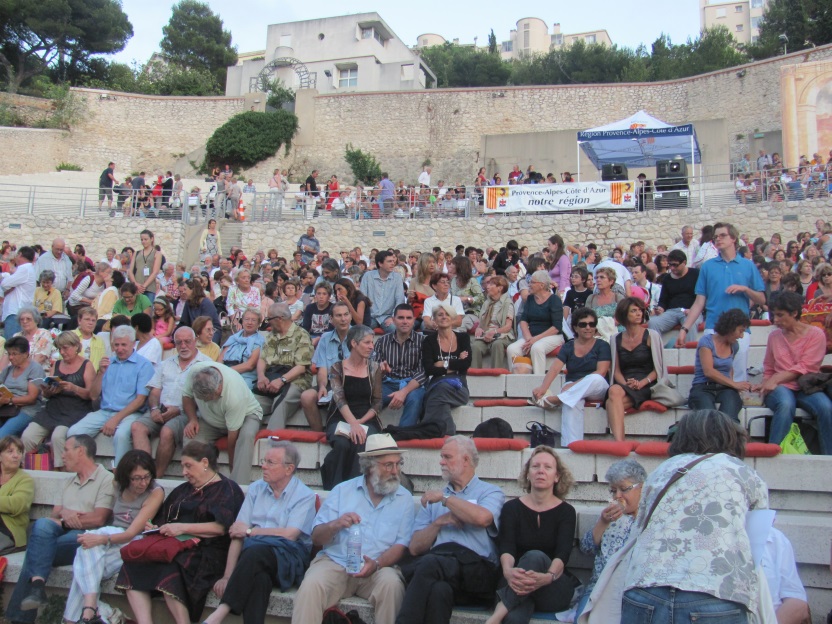 12
Parc national desCalanques
débat et engagement dans la concertation pour la naissance du Parc national des calanques
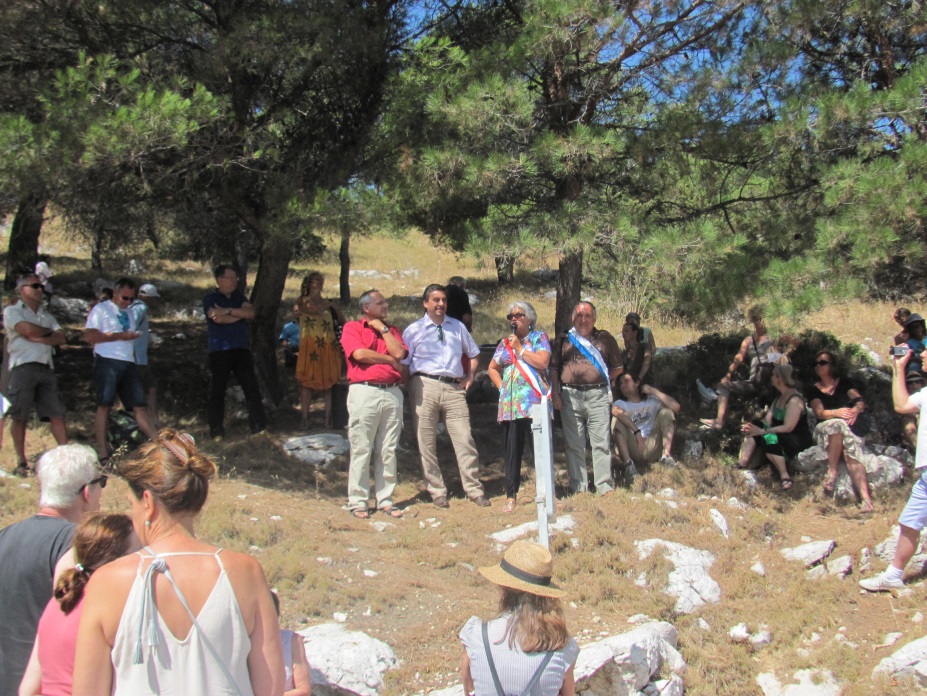 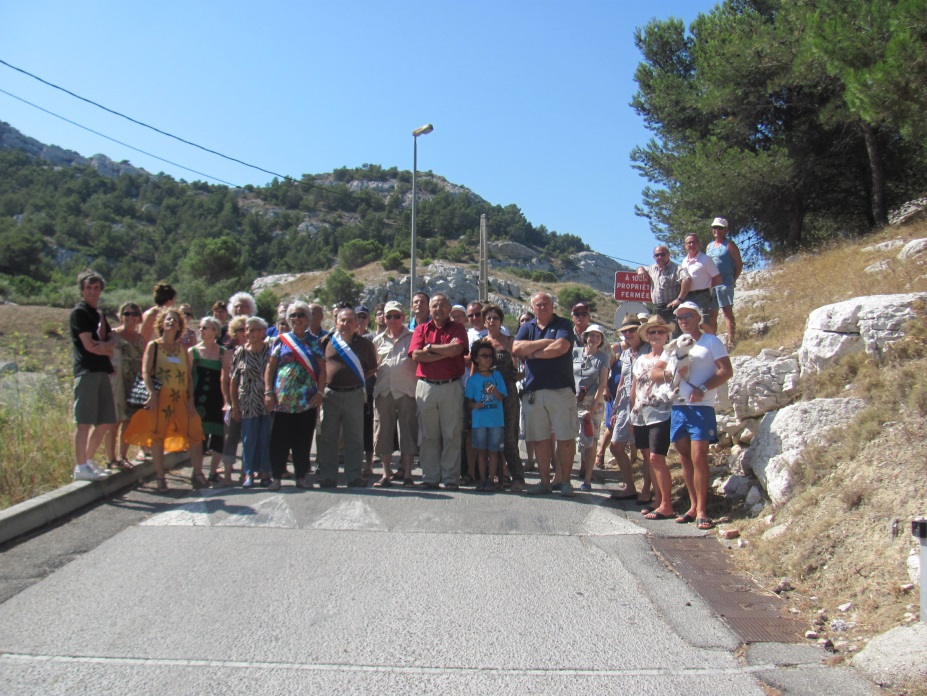 Présentation par :
Christian PELLICANI – Conseiller municipal – Conseiller des  1er et 7ème arts – Délégué à la Démocratie participative 
Mireille MAVRIDES - Adjointe d’arrondissements du 1er secteur  - Déléguée au quartier Noailles
« Prix Pinocchiodu mensonge politique »
Projet de construction d’un casino devant le Mucem.
Présentation par :
Christian PELLICANI – Conseiller municipal – Conseiller des  1er et 7ème arts – Délégué à la Démocratie participative 
Mireille MAVRIDES - Adjointe d’arrondissements du 1er secteur  - Déléguée au quartier Noailles
MARSEILLE A GAUCHE
L’HUMAIN D’ABORD 
      DANS NOTRE VILLE
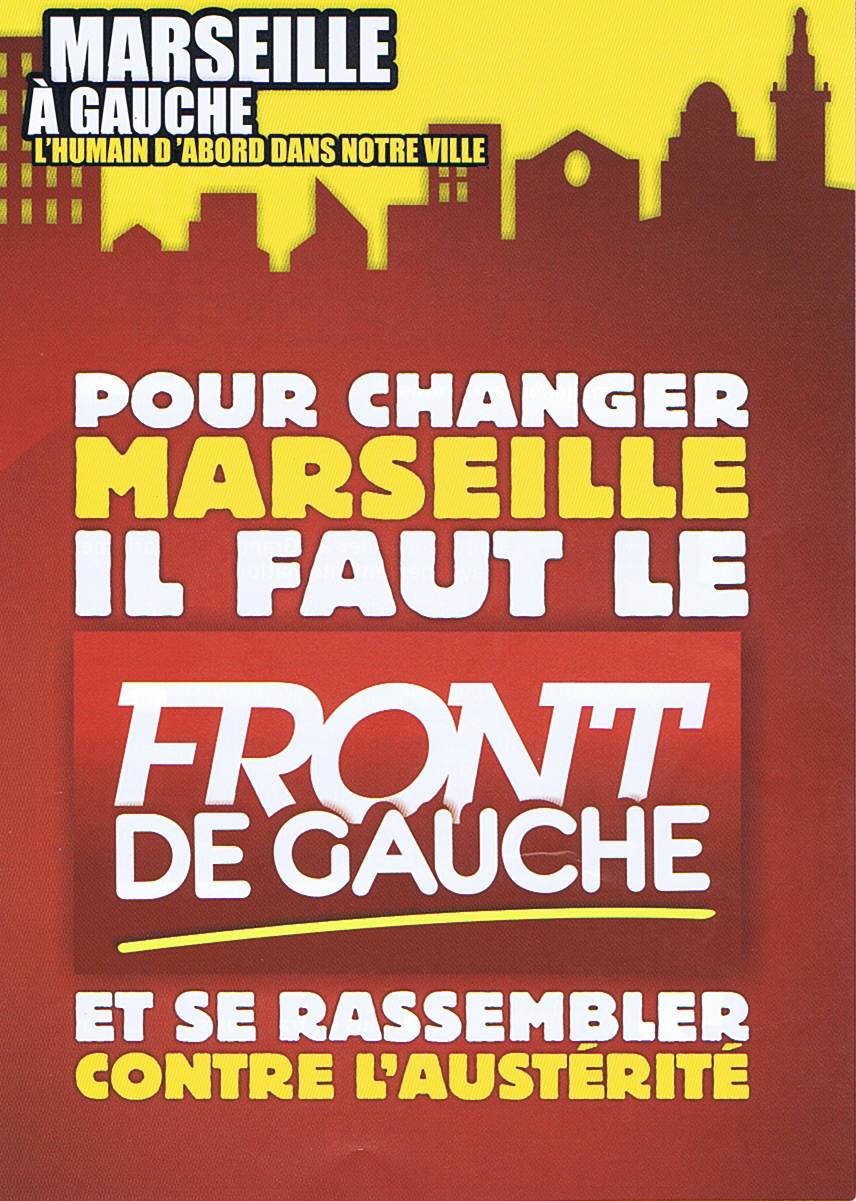 Présentation par :
Christian PELLICANI – Conseiller municipal – Conseiller des  1er et 7ème arts – Délégué à la Démocratie participative 
Mireille MAVRIDES - Adjointe d’arrondissements du 1er secteur  - Déléguée au quartier Noailles